HIWI-Job zu vergeben

Betreuung einer klinischen Studie zum Thema Knochenersatzmaterialien

Prof. Dr. med. Gerhard Schmidmaier, Sektion Unfall- und Wiederherstellungschirurgie
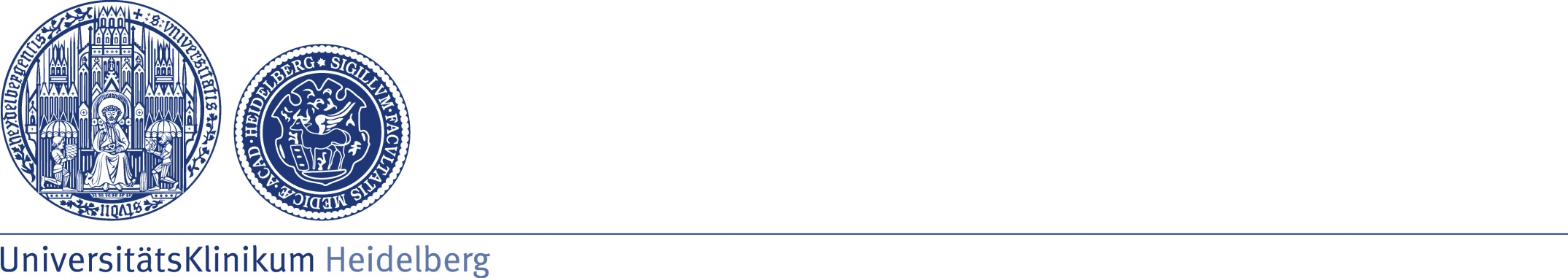 Wir suchen
… eine/n motivierte/n (Zahn-)Medizinstudent/in mit großem Interesse an klinischer Forschung. Der HIWI-Job umfasst die Ambulanzbetreuung dienstags und donnerstags mit Einschluss von Studienpatienten im Rahmen einer klinische Studie zur Evaluation von Knochenersatzmaterialen bei Pseudarthrosen der langen Röhrenknochen der unteren Extremität. Wir erwarten Teamfähigkeit, insbesondere Verlässlichkeit, und freuen uns auf jemanden mit Spaß an der Arbeit.

Beginn
Ab sofort, Dauer: ca. 6 Monate, 10 Wochenstunden

Bezahlung
400 € / Monat
Kontakt
Prof. Dr. med. G. Schmidmaier
Leiter Unfall- und Wiederherstellungschirurgie

Anja Solte
Projektkoordinatorin
Tel: 	06221 / 56 34990
Mail: 	Projektkoordination.HTRG@med.uni-heidelberg.de
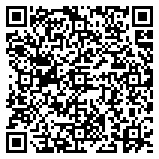 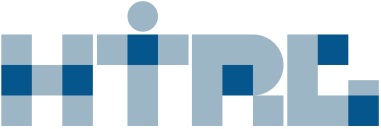 Zentrum für Orthopädie, Unfallchirurgie und Paraplegiologie 
Schlierbacher Landstraße 200a, 69118 Heidelberg
www.heidelberg-trauma.de